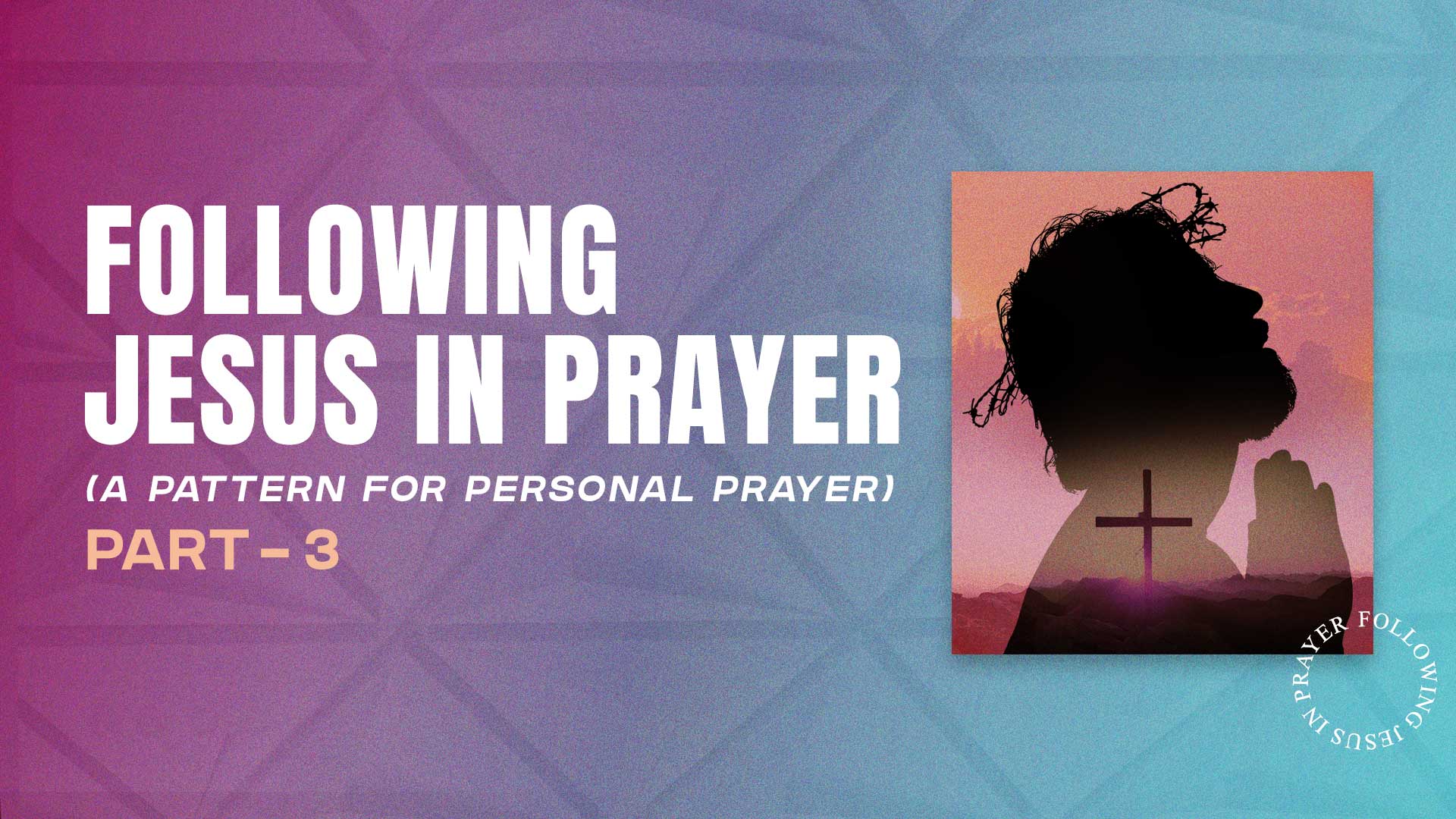 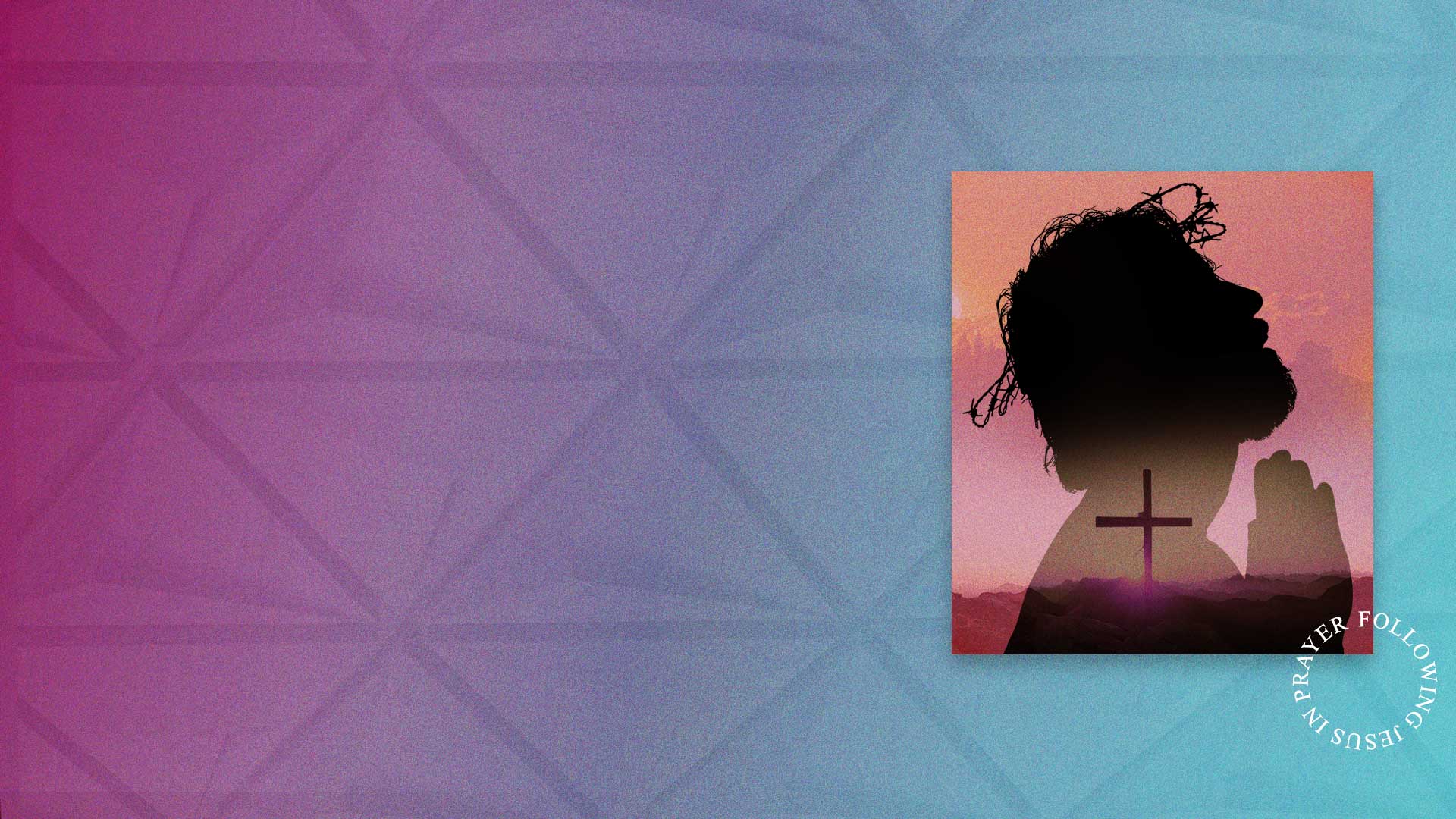 THE LORD'S PRAYER
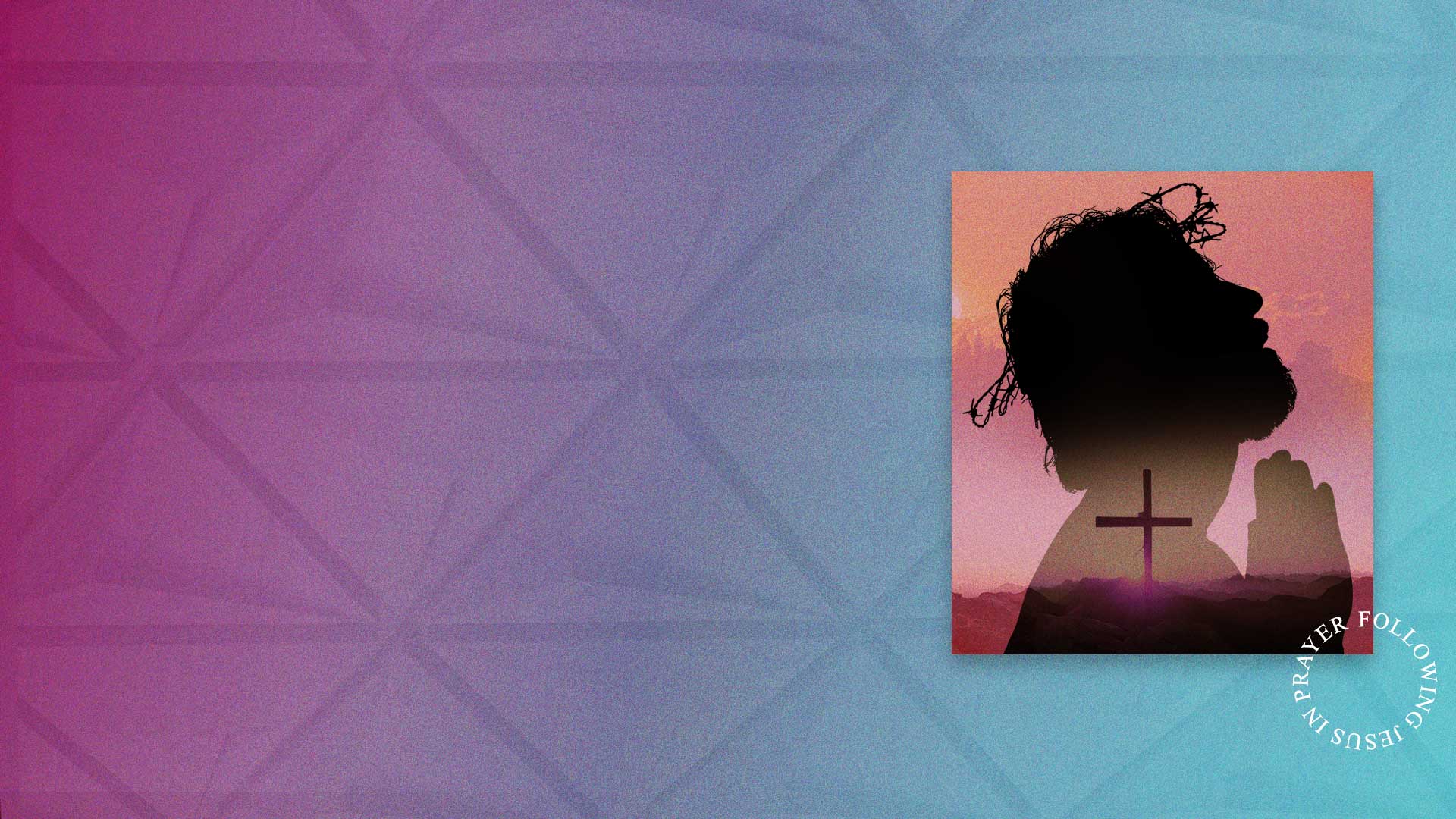 Matthew 6:9-13
9 In this manner, therefore, pray: Our Father in heaven, Hallowed be Your name. 
10 Your kingdom come. Your will be done on earth as it is in heaven. 
11 Give us this day our daily bread.
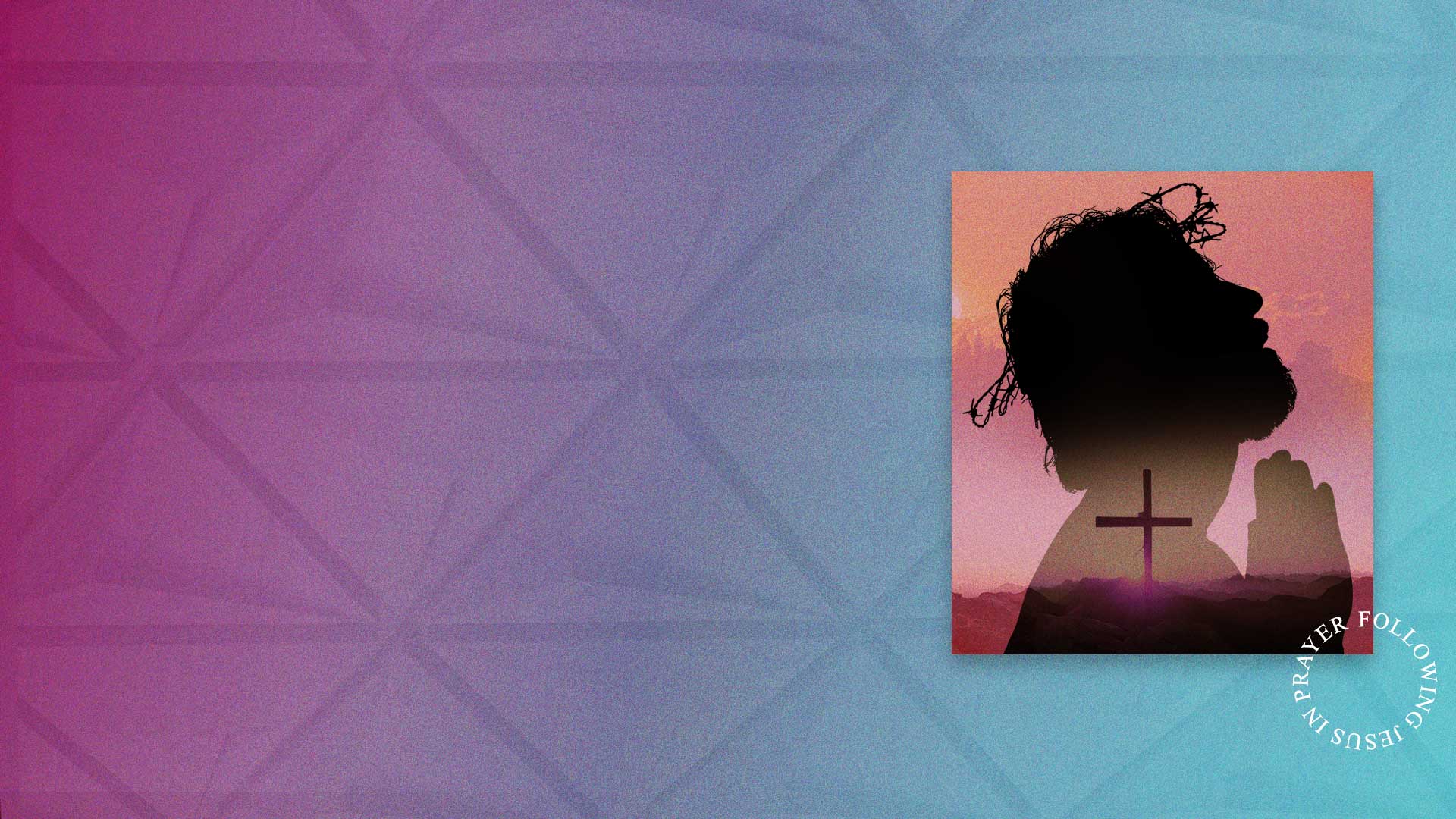 Matthew 6:9-13
12 And forgive us our debts, As we forgive our debtors. 
13 And do not lead us into temptation, but deliver us from the evil one. For Yours is the kingdom and the power and the glory forever. Amen.
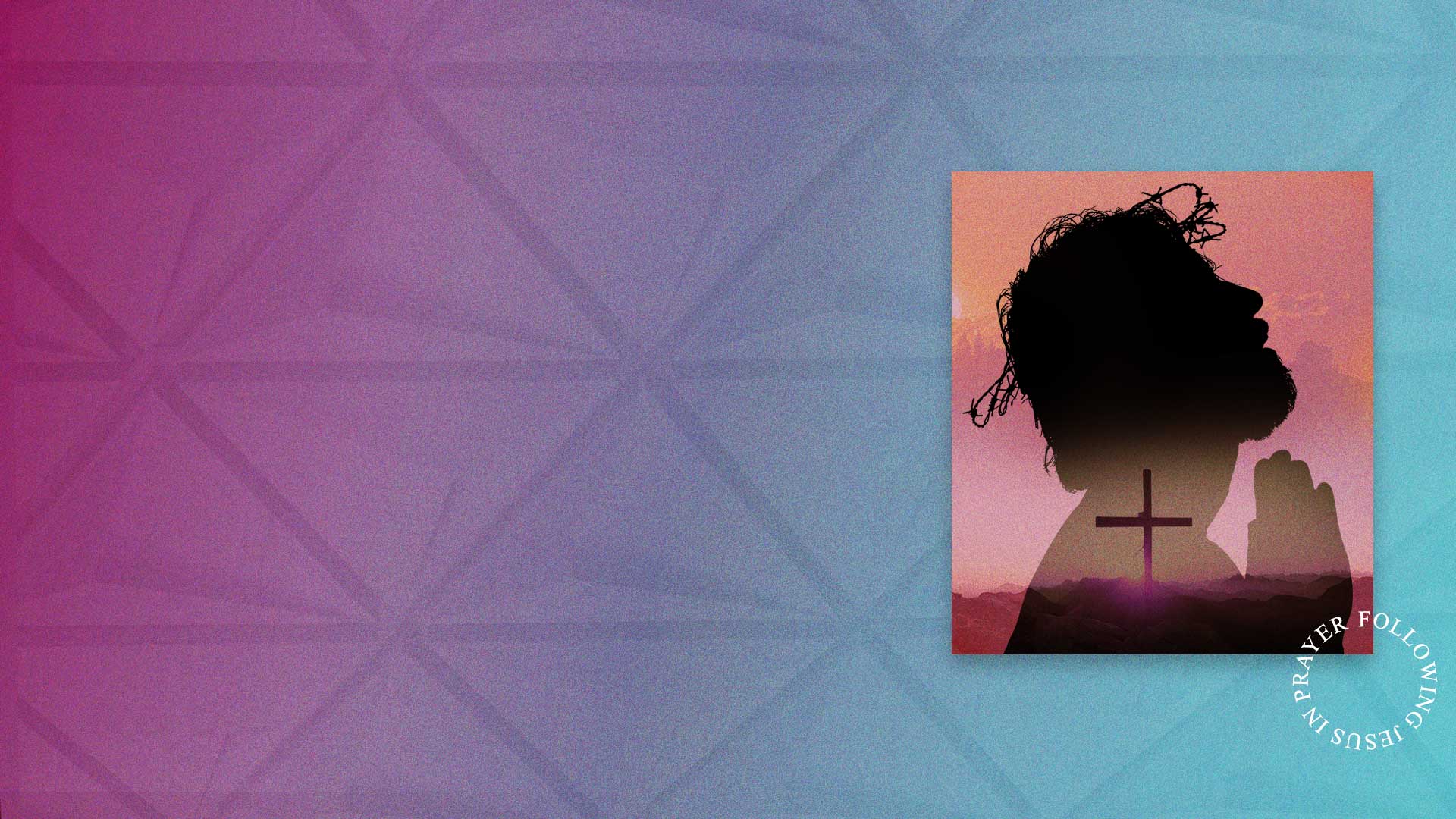 1. OUR FATHER IN HEAVEN
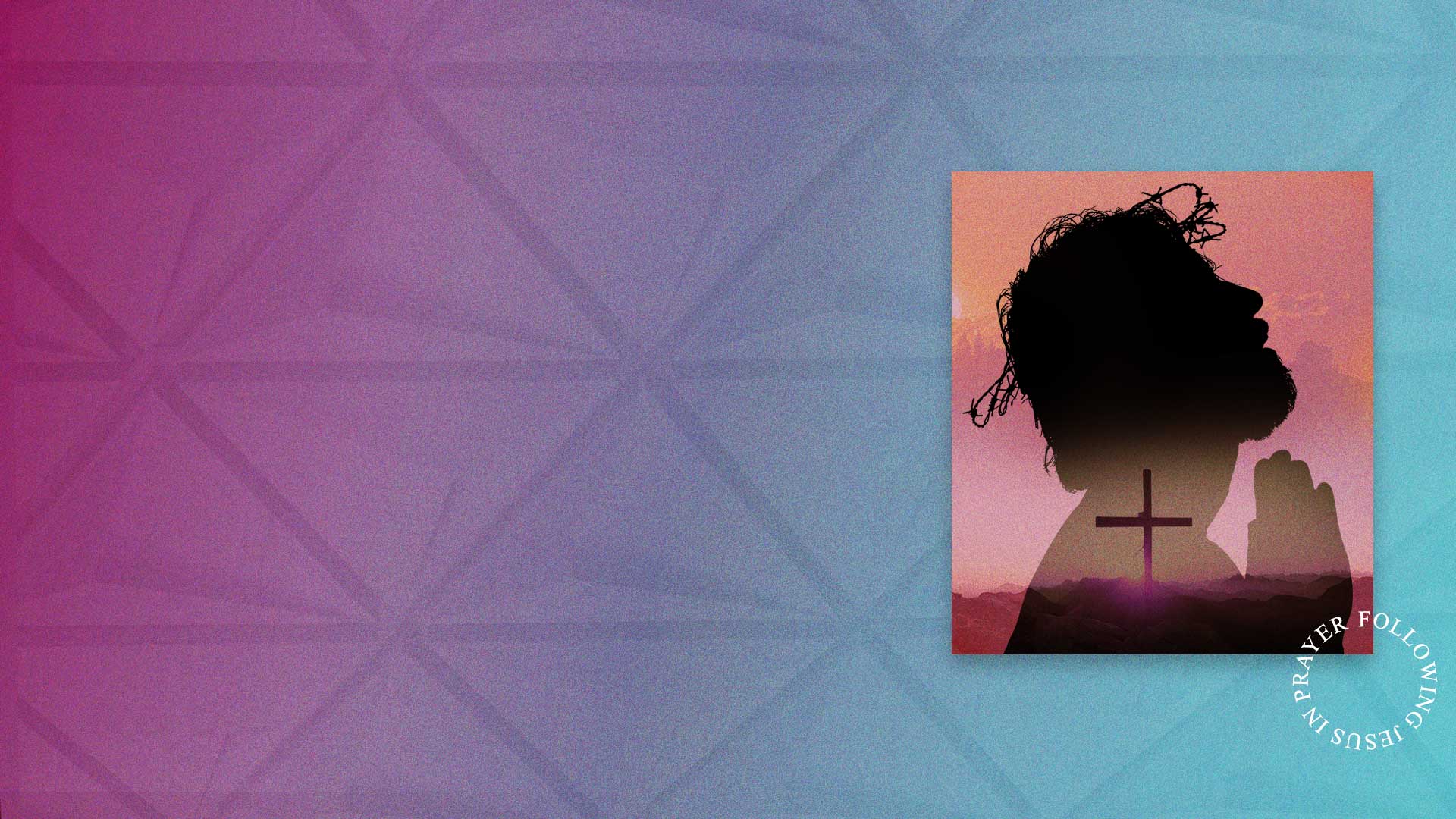 Matthew 6:9
In this manner, therefore, pray: Our Father in heaven, Hallowed be Your name.
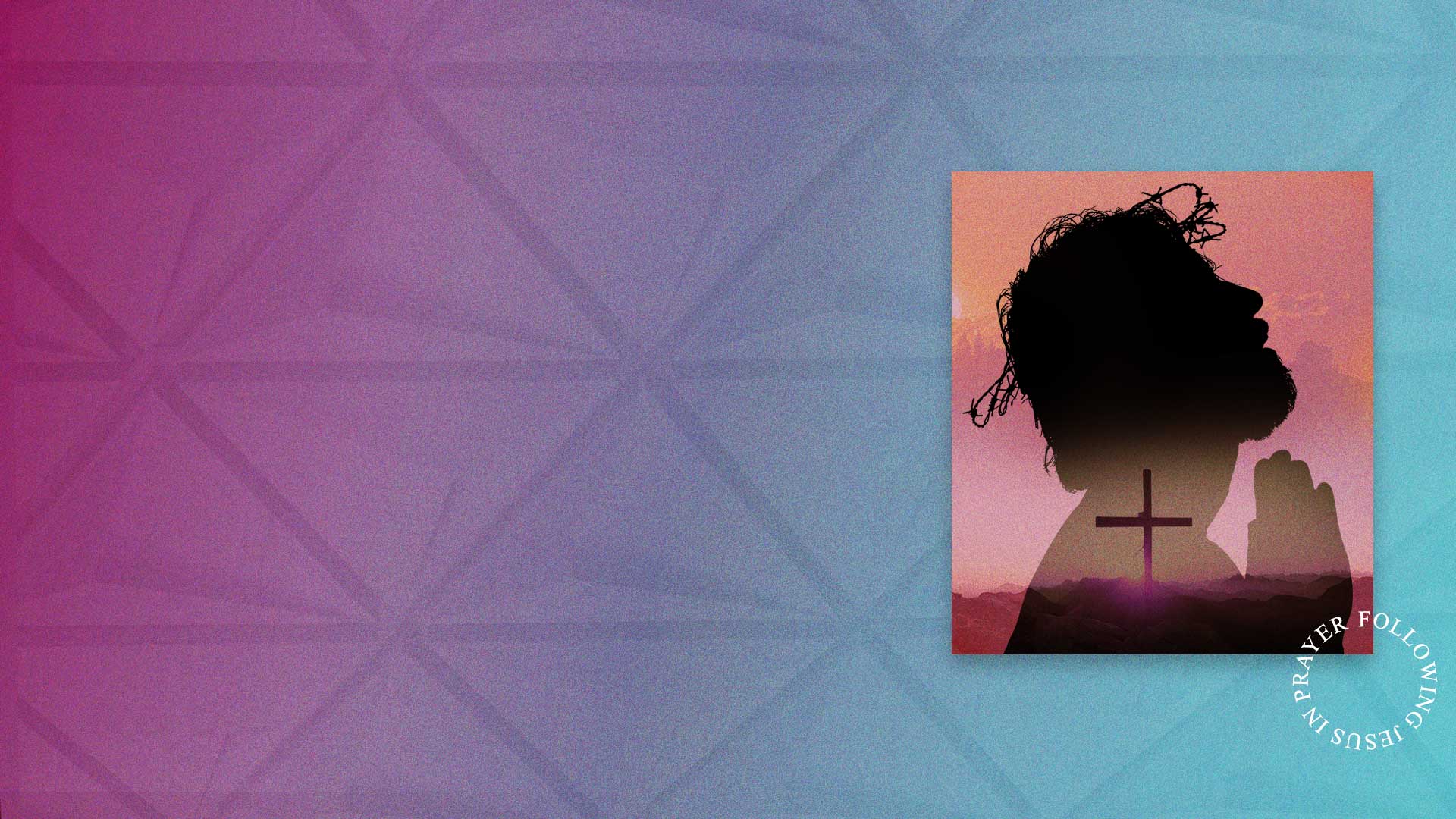 2. HALLOWED BE YOUR NAME
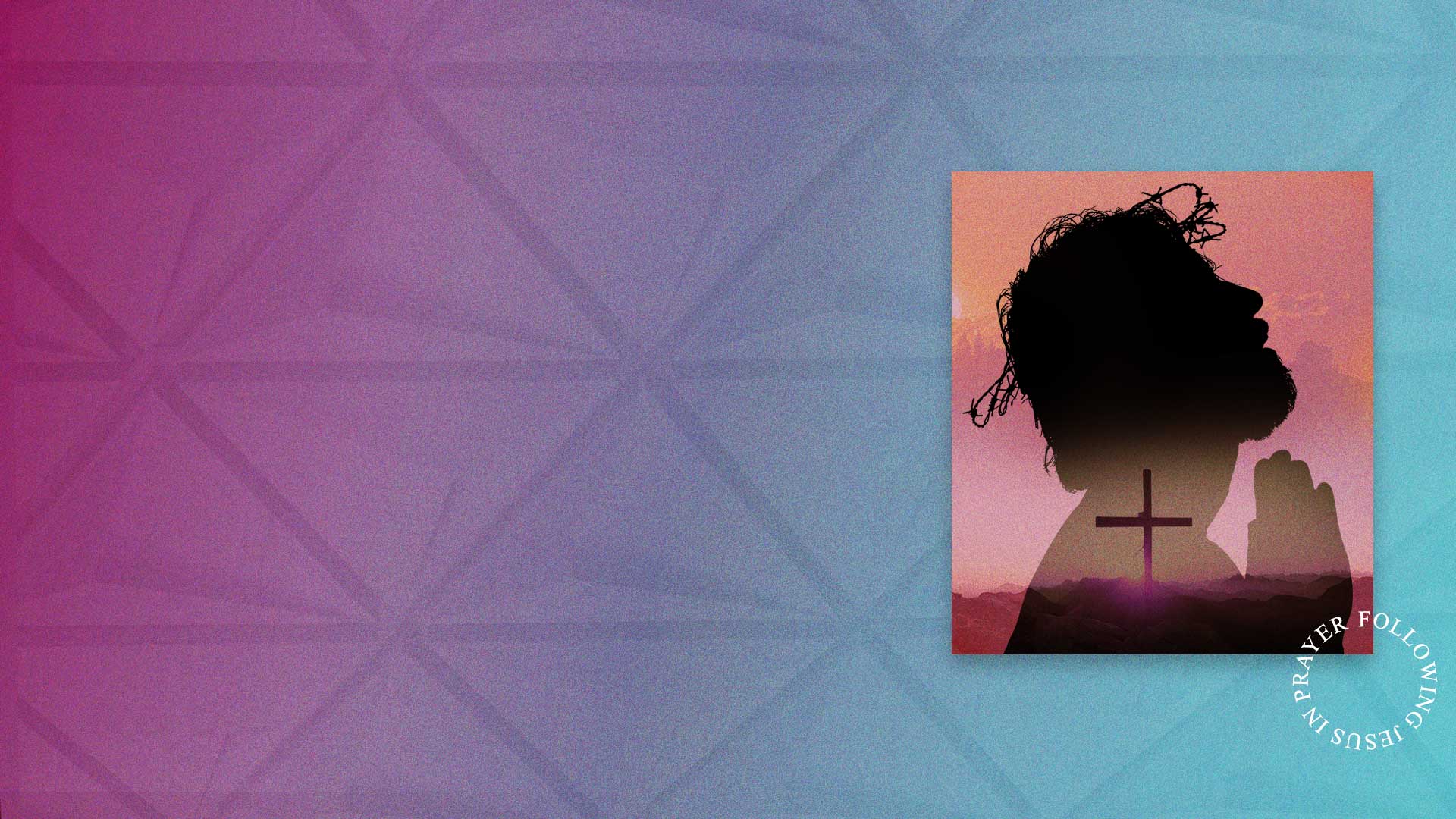 Matthew 6:9
In this manner, therefore, pray: Our Father in heaven, Hallowed be Your name.
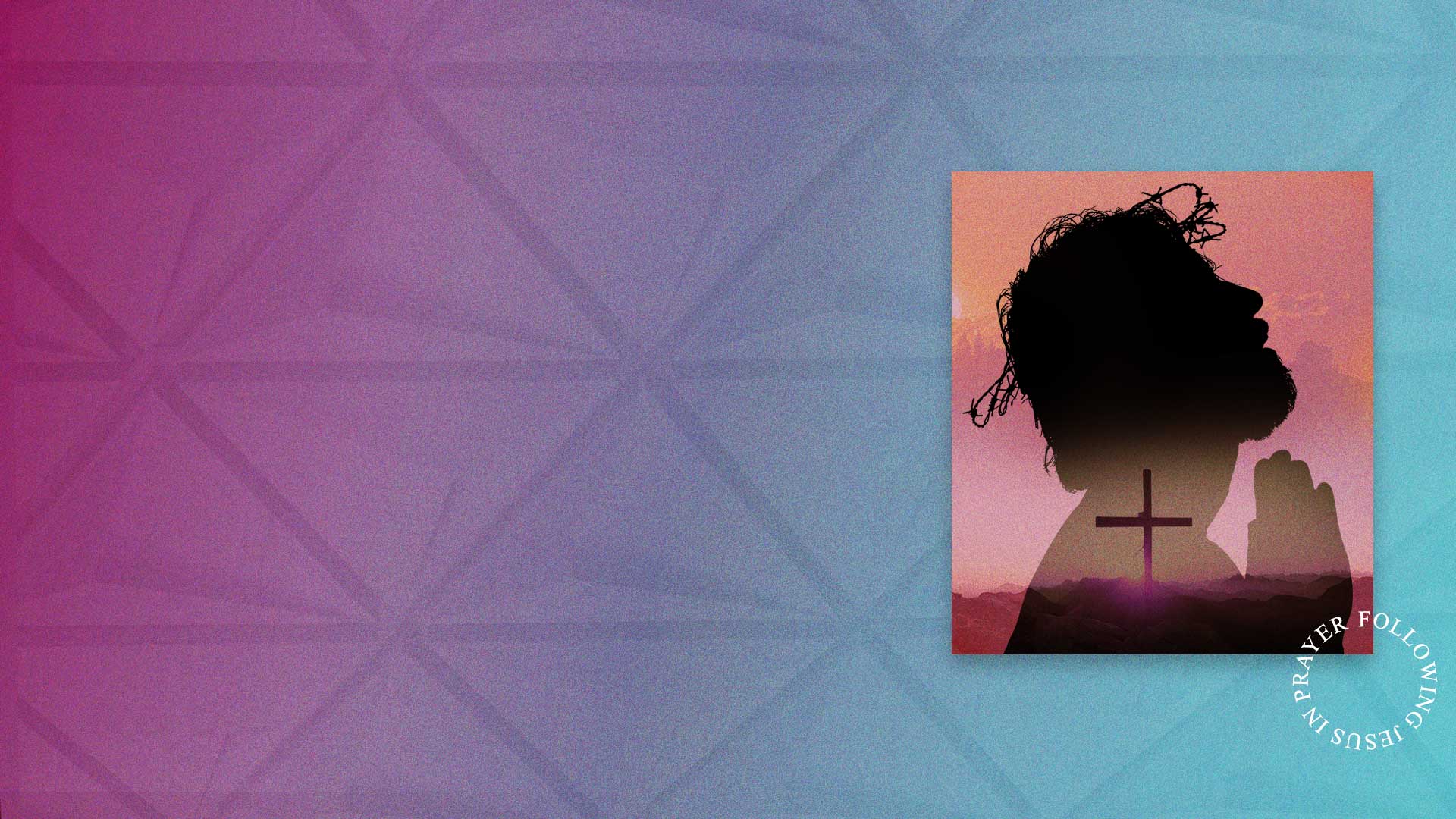 John 4:21-24
21 Jesus said to her, "Woman, believe Me, the hour is coming when you will neither on this mountain, nor in Jerusalem, worship the Father. 
22 You worship what you do not know; we know what we worship, for salvation is of the Jews.
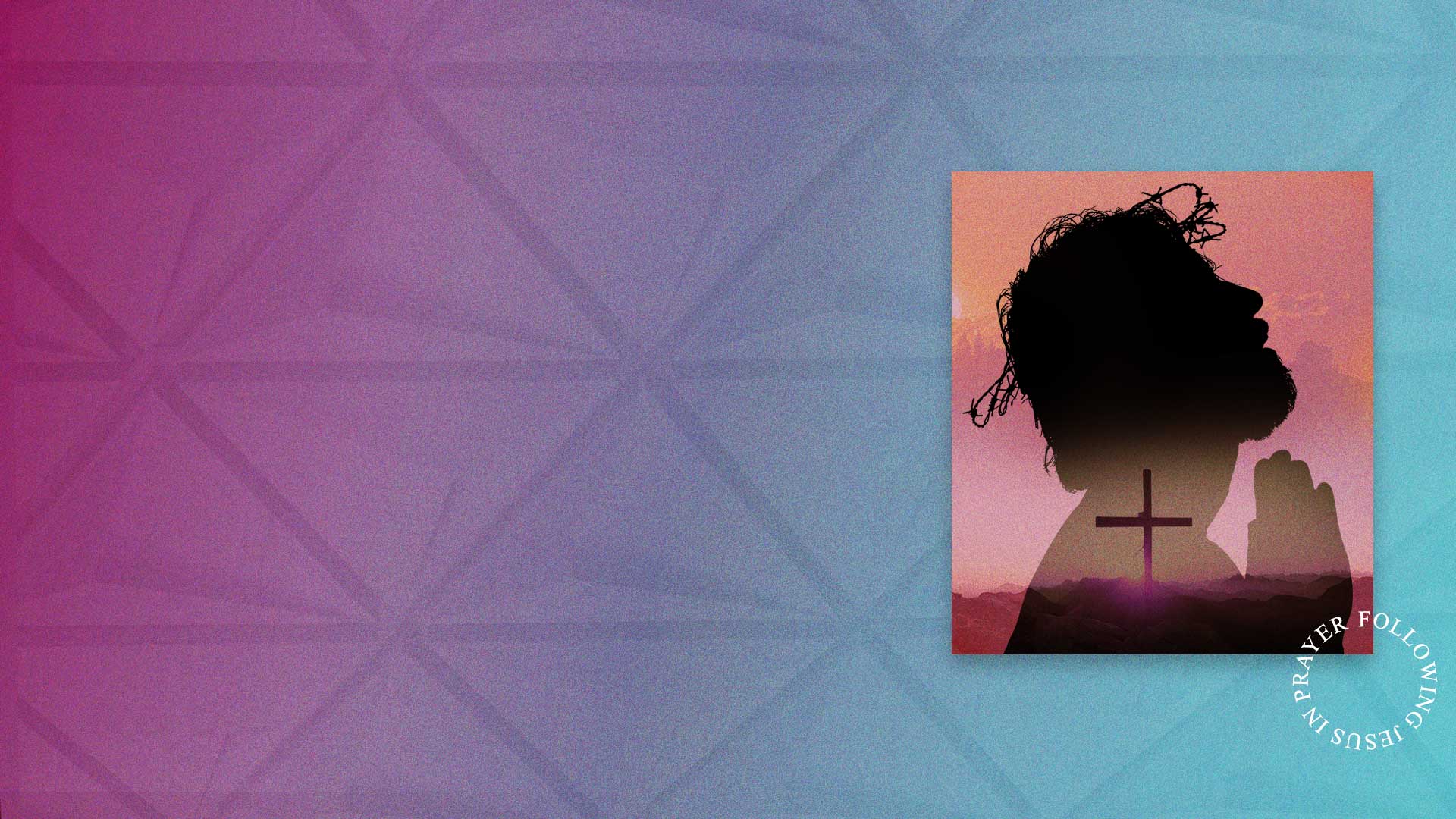 John 4:21-24
23 But the hour is coming, and now is, when the true worshipers will worship the Father in spirit and truth; for the Father is seeking such to worship Him. 
24 God is Spirit, and those who worship Him must worship in spirit and truth."
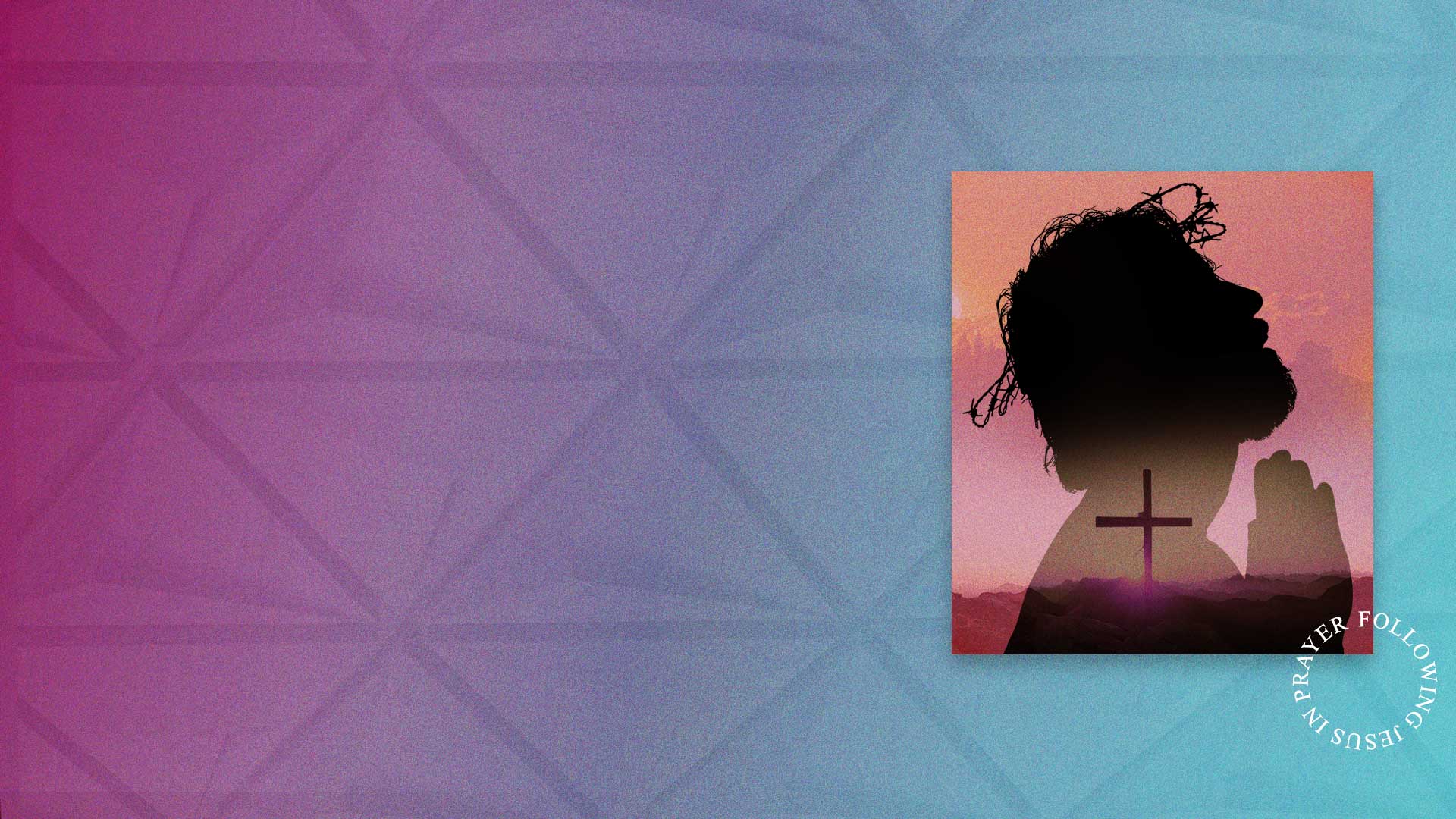 3. YOUR KINGDOM COME, 
YOUR WILL BE DONE
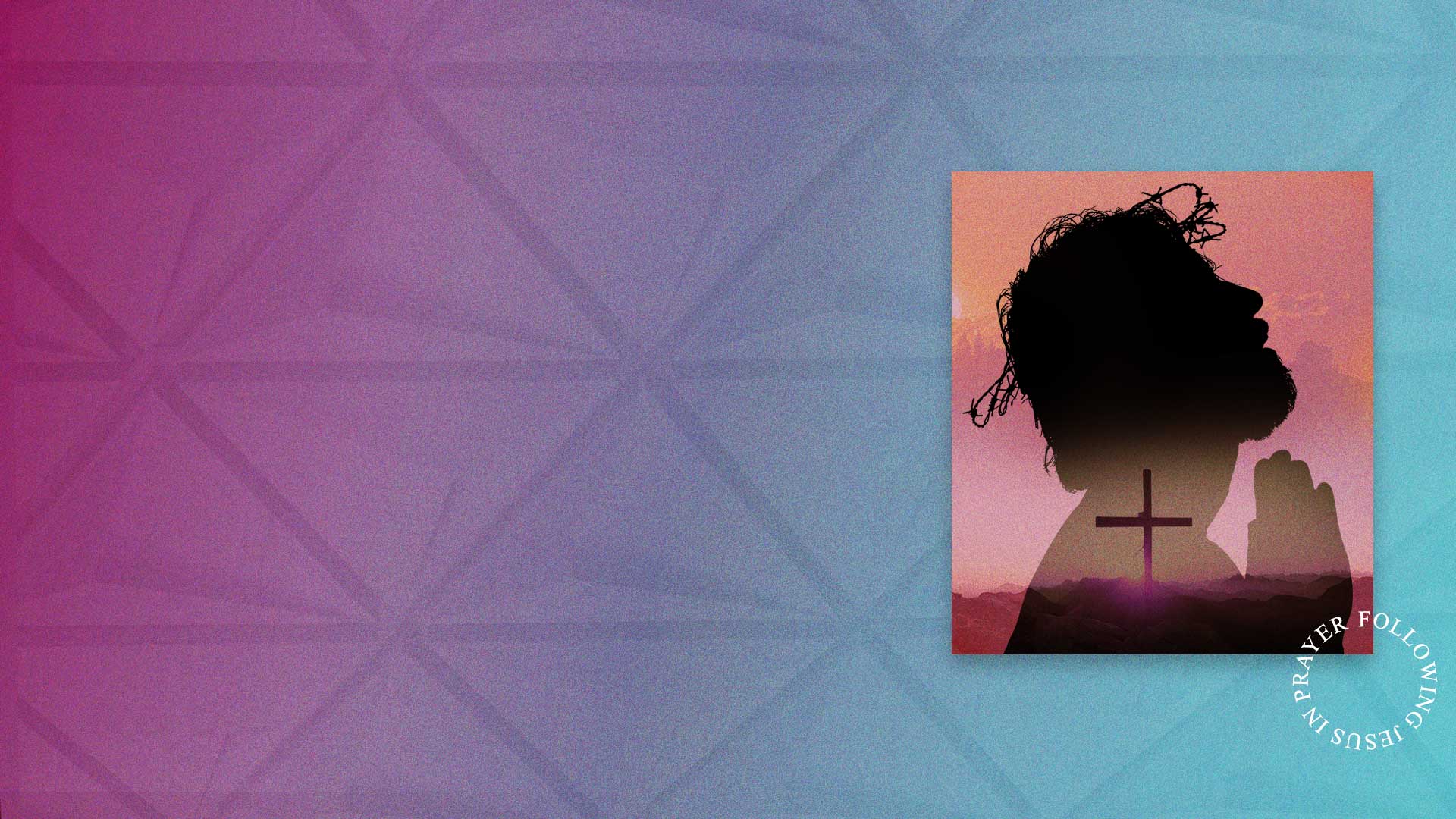 Matthew 6:10
Your kingdom come. Your will be done On earth as it is in heaven.
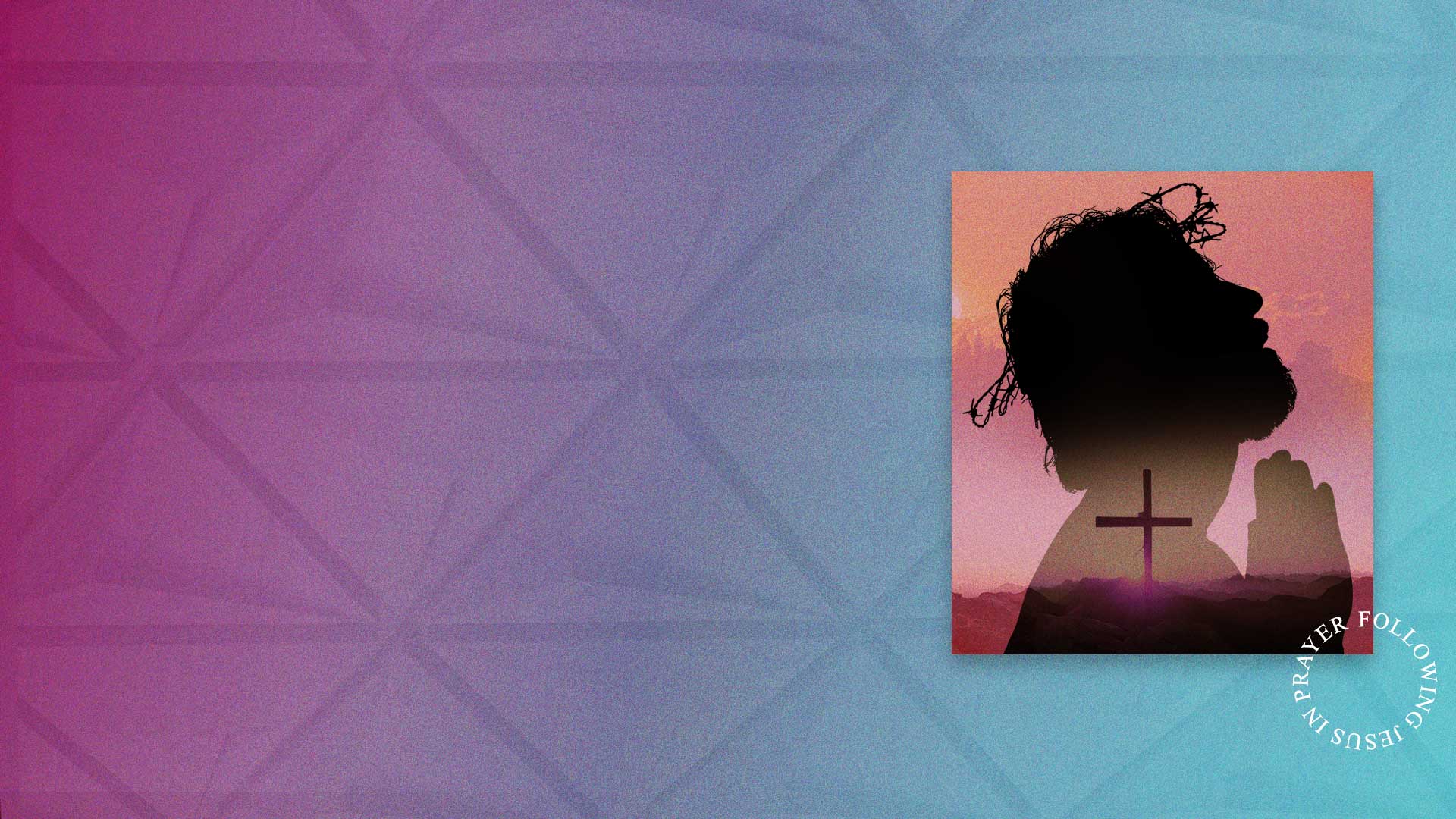 A. Personal spiritual life and walk with God
B. Family life: Spouse, children, home
C. Finances
D. Work-life
E. Ministry
F. Local Church
G. City
H. Nation
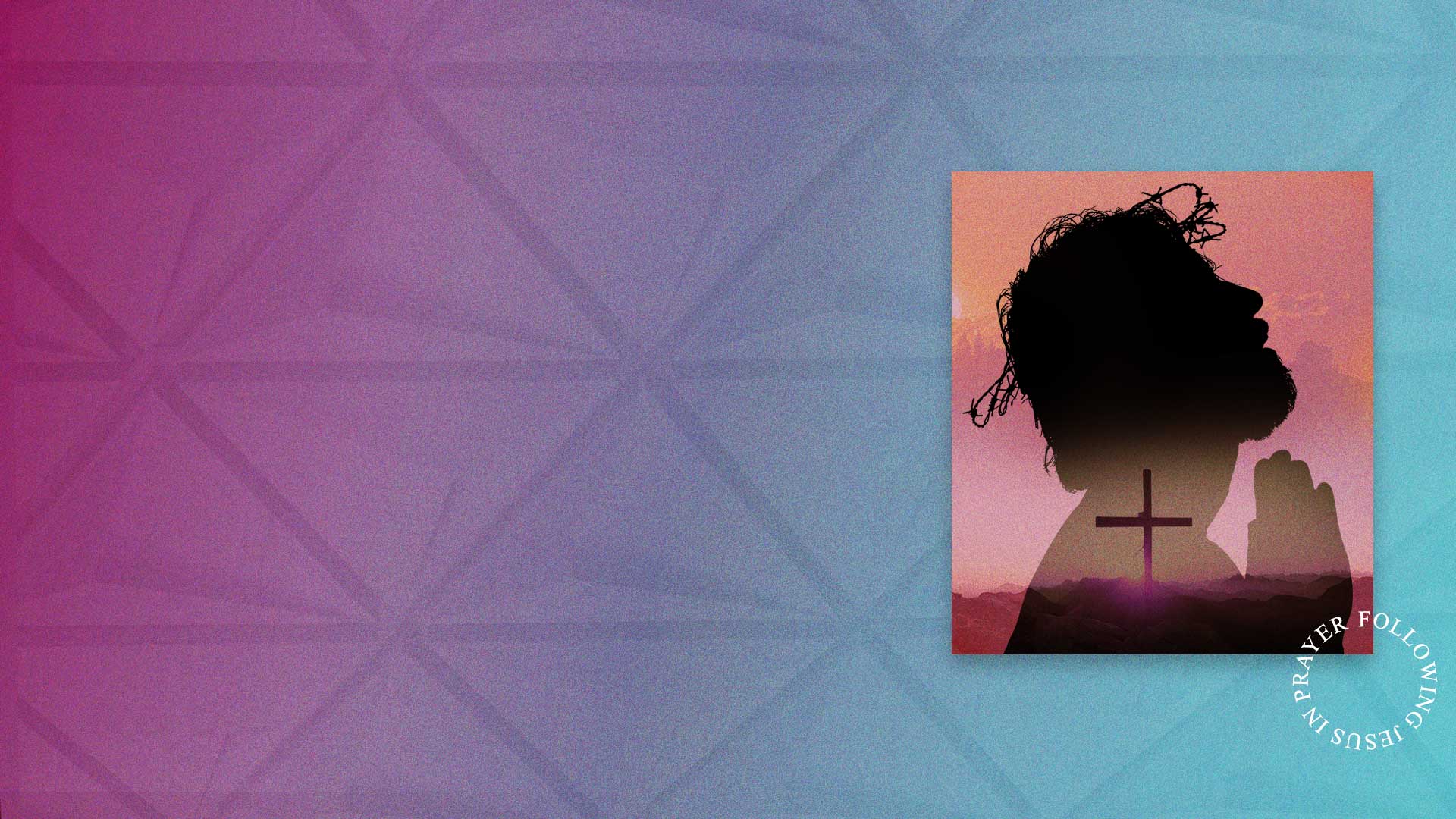 4. GIVE US THIS DAY, OUR DAILY BREAD
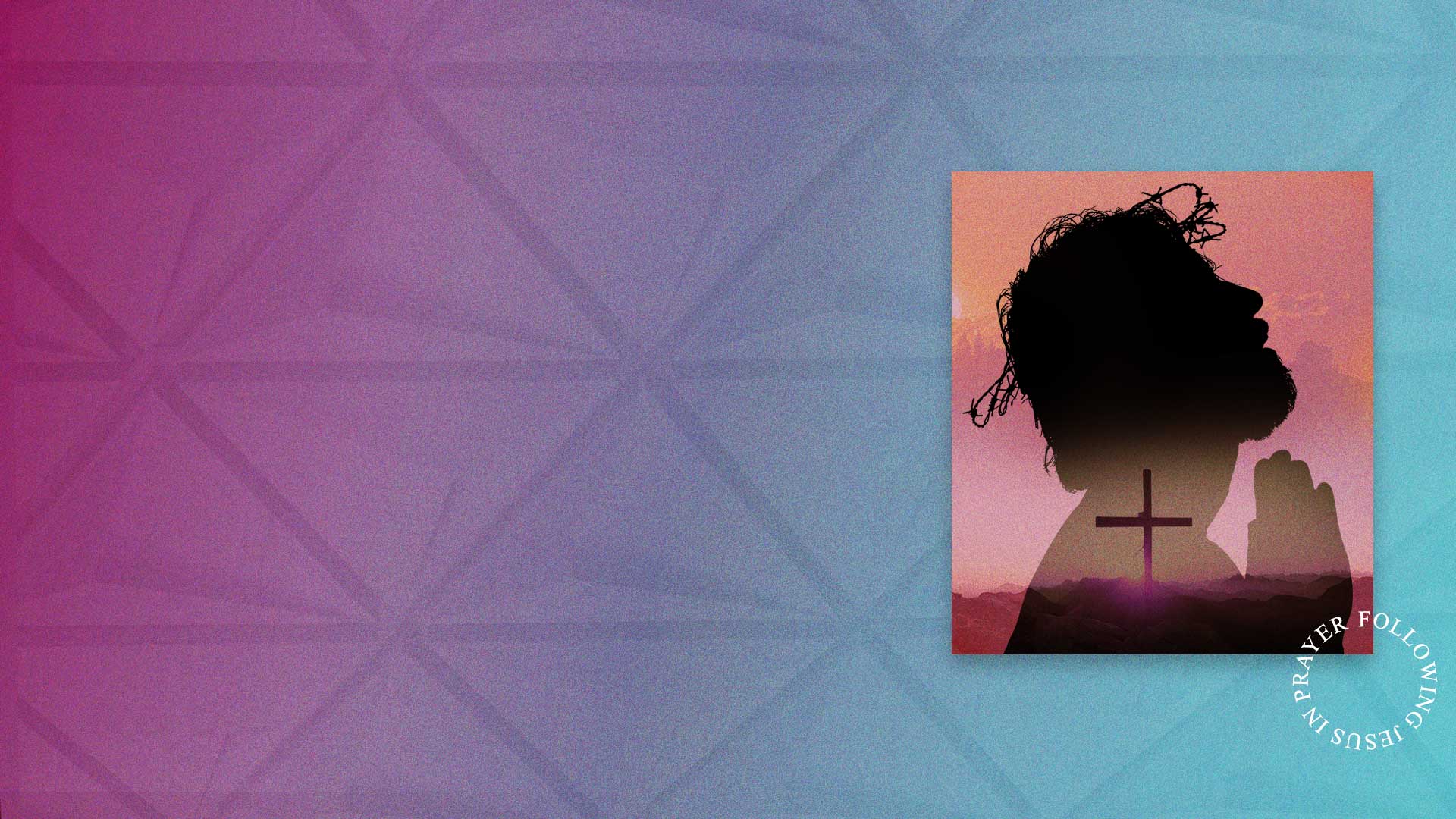 Matthew 6:11
Give us this day our daily bread.
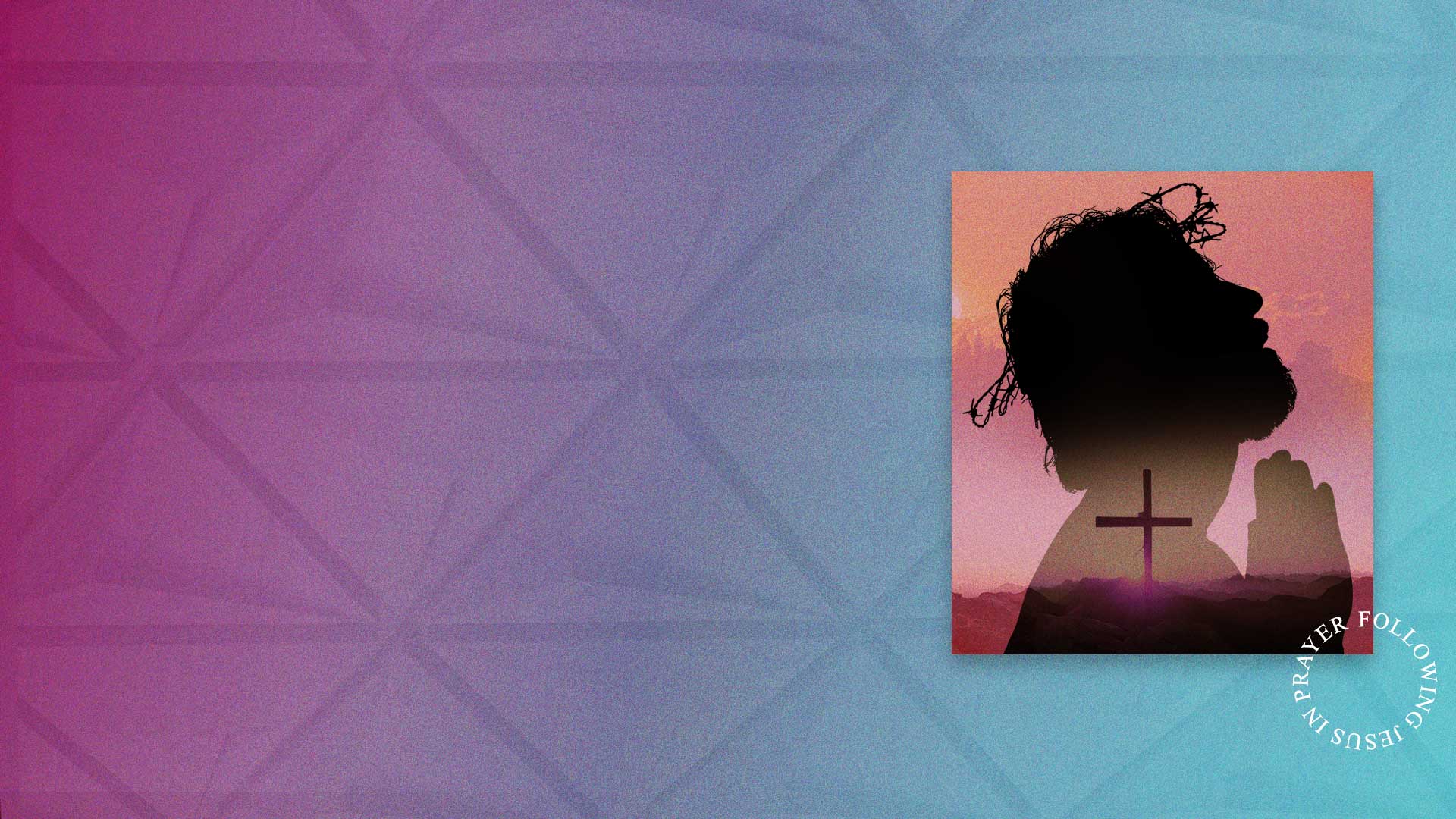 5. FORGIVE US OUR SINS AS WE FORGIVE THOSE WHO SIN AGAINST US
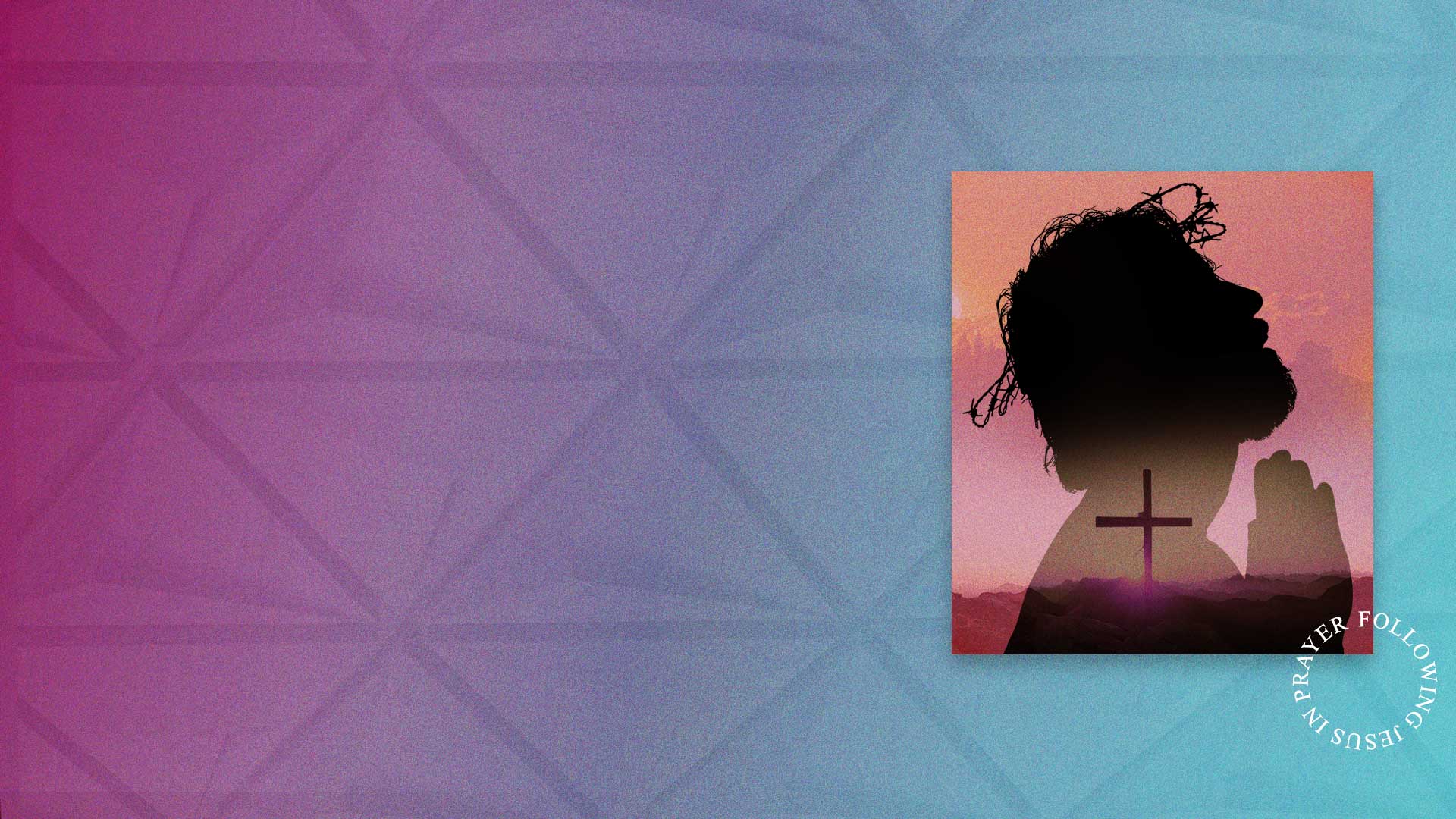 Matthew 6:12
And forgive us our debts, As we forgive our debtors.
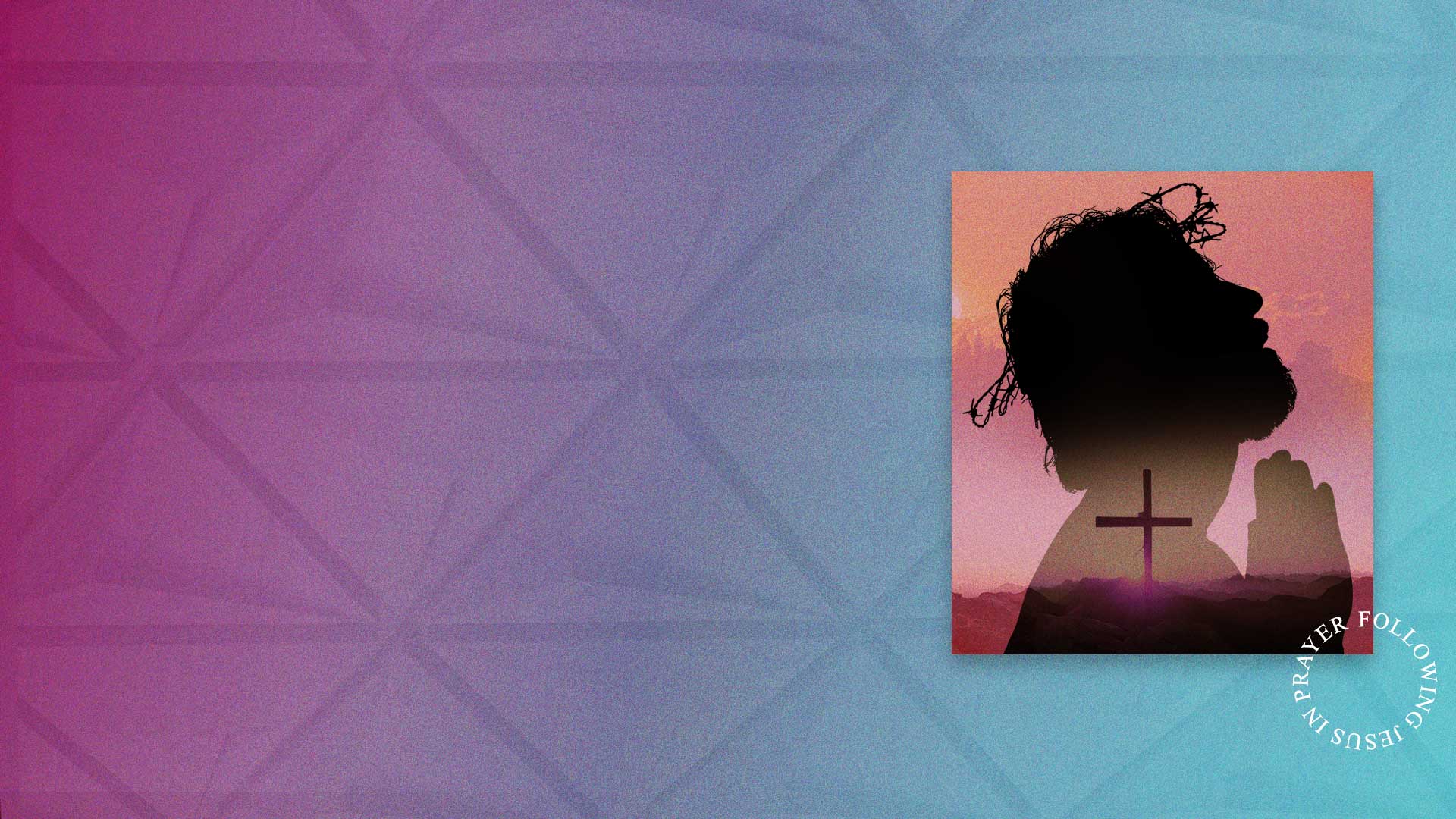 Matthew 5:23,24
23 Therefore if you bring your gift to the altar, and there remember that your brother has something against you, 
24 leave your gift there before the altar, and go your way. First be reconciled to your brother, and then come and offer your gift.
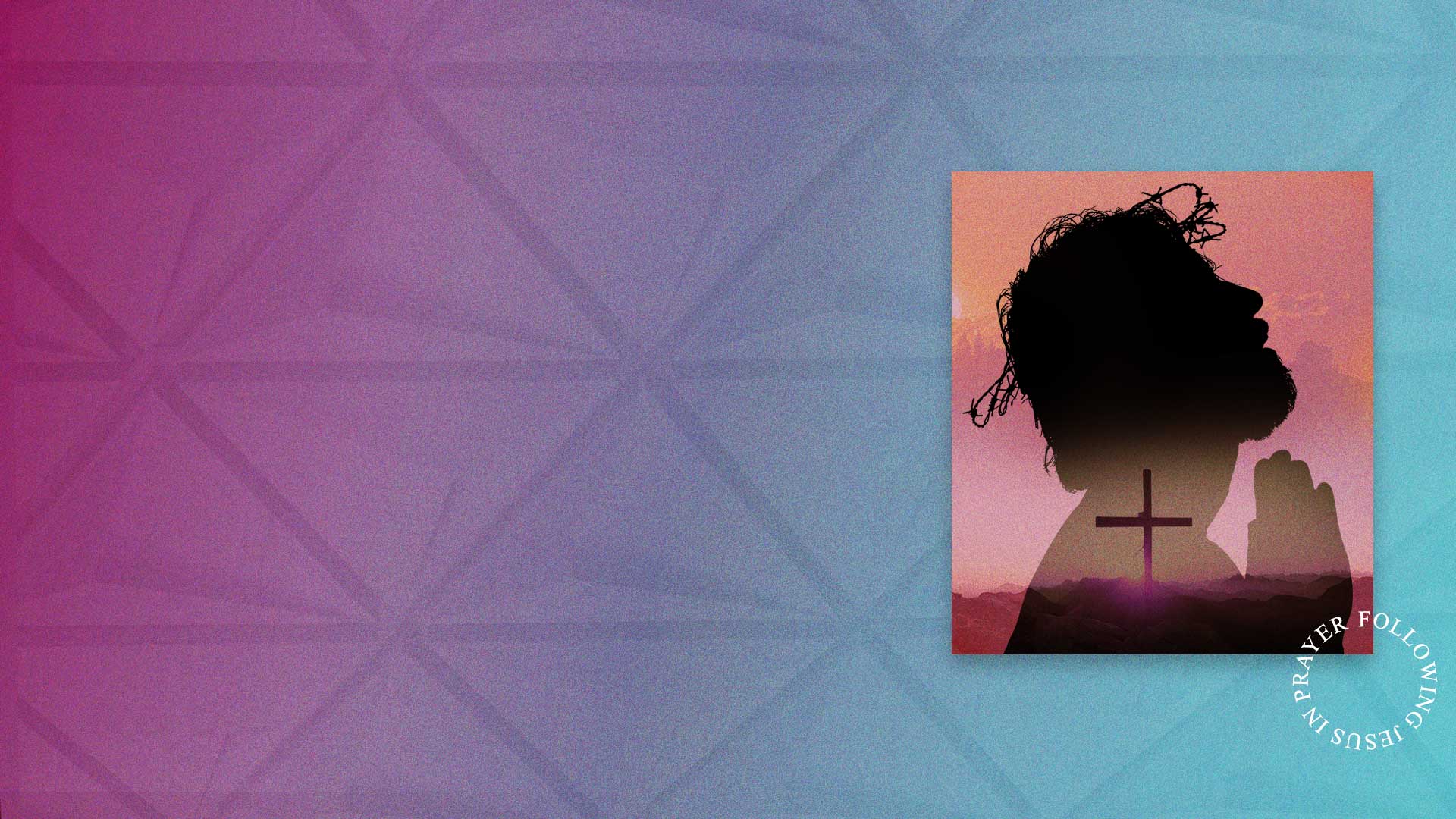 Mark 11:25,26
25 "And whenever you stand praying, if you have anything against anyone, forgive him, that your Father in heaven may also forgive you your trespasses. 
26 But if you do not forgive, neither will your Father in heaven forgive your trespasses."
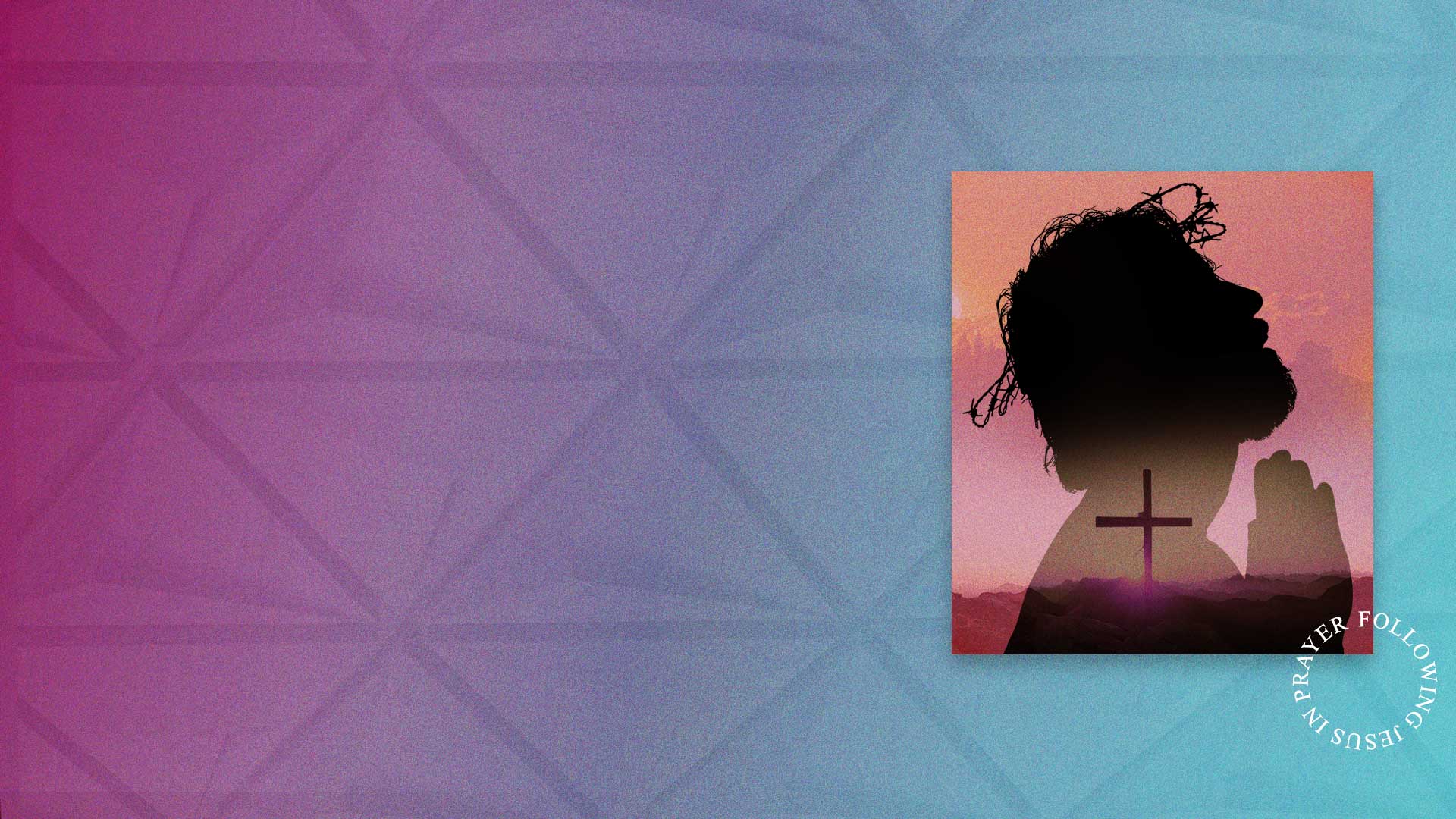 6. LEAD US NOT INTO TEMPTATION, BUT DELIVER US FROM THE EVIL ONE
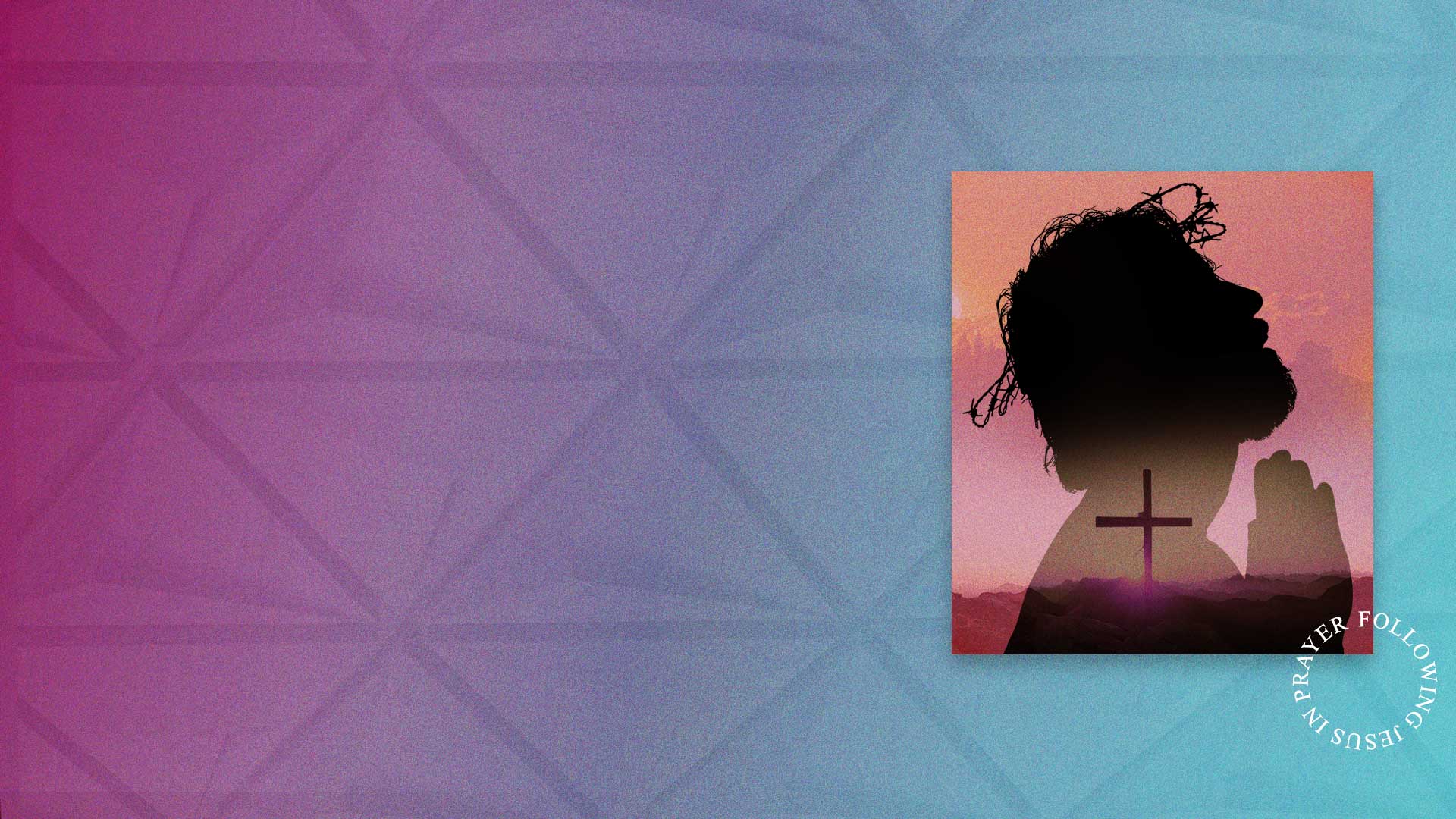 Matthew 6:13
And do not lead us into temptation, But deliver us from the evil one. ...
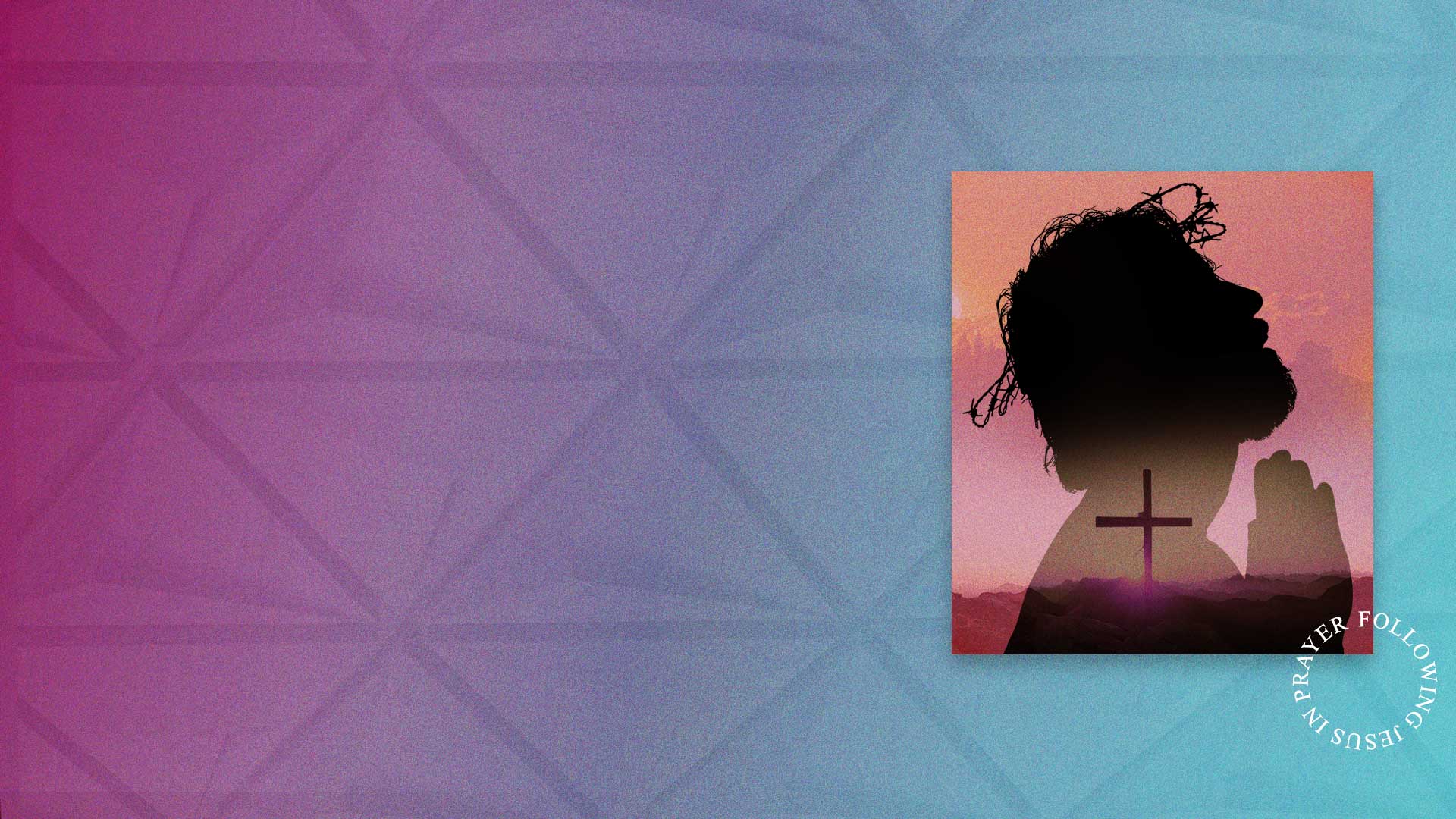 7. YOURS IS THE KINGDOM, THE POWER AND THE GLORY
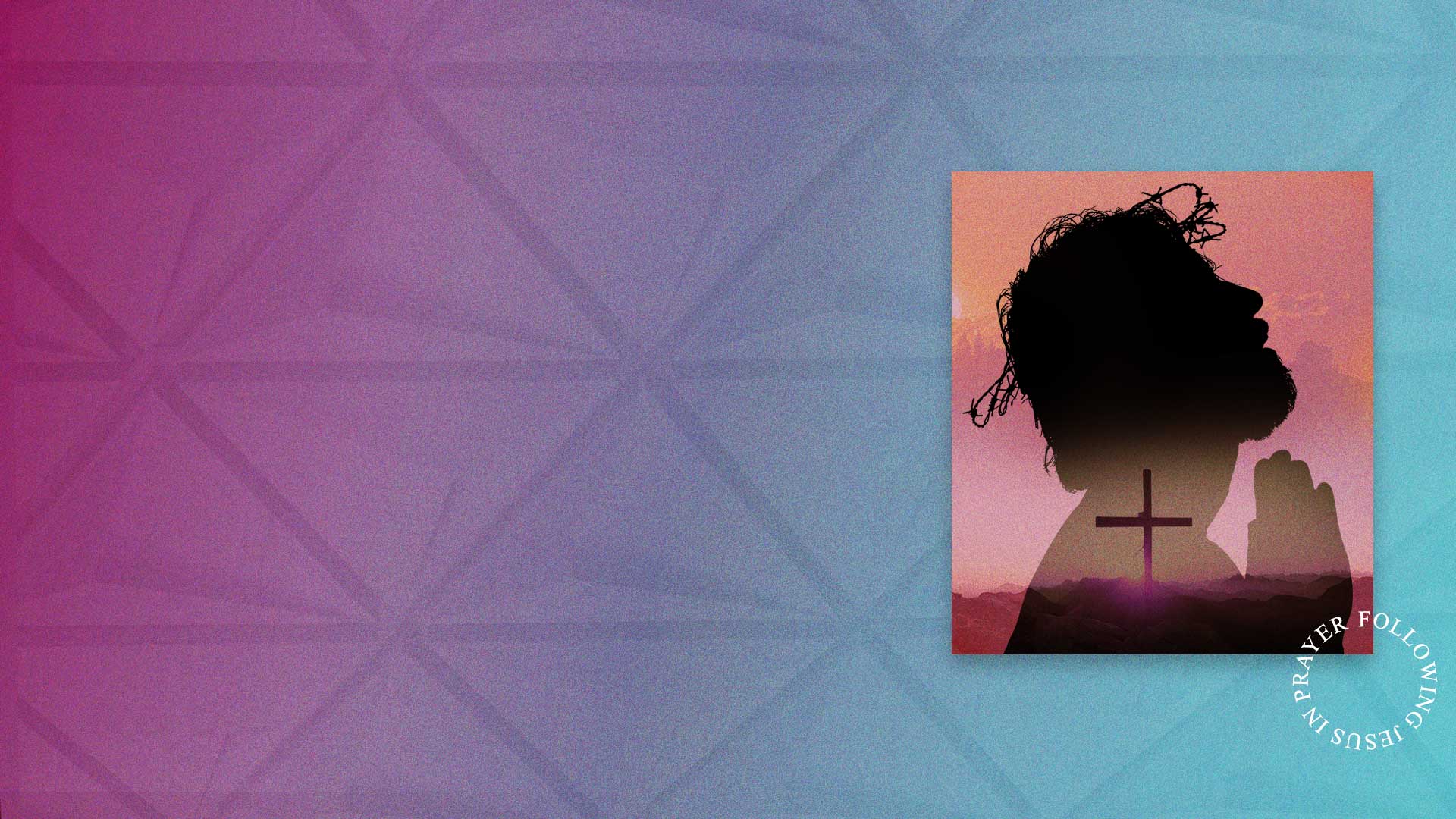 Matthew 6:13
.. For Yours is the kingdom and the power and the glory forever. Amen.